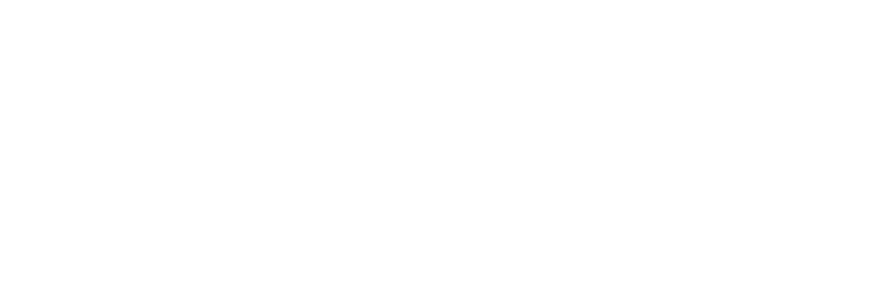 UNIVERSITI TEKNOLOGI MALAYSIA
MESYUARAT JKTS KKA /  MESYUARAT SENAT(Masukkan Bil Mesyuarat dan Tarikh)
Kertas Kerja Program Akademik Baharu
(Masukkan Nama Program)
NAMA FAKULTI
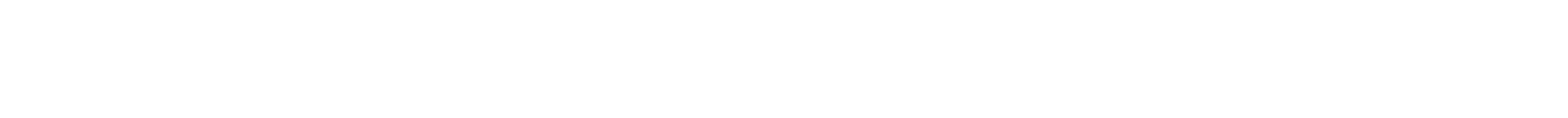 TUJUAN
Tujuan kertas kerja ini adalah untuk mendapatkan kelulusan Cadangan Program Akademik Baharu bagi (masukkan nama program) untuk kelulusan Mesyuarat JKTS KKA/ Mesyuarat Senat
KEUNIKAN KURIKULUM PROGRAM AKADEMIK YANG DISEMAK
KEKUATAN PROGRAM SELEPAS SEMAKAN
Future-Oriented Graduate&High Graduate Employability
RINGKASAN MAKLUMAT PROGRAM
RINGKASAN MAKLUMAT PROGRAM
TARIKH KUAT KUASA, MOD PENAWARAN, JUMLAH & TEMPOH PENAWARAN
JUSTIFIKASI PROGRAM AKADEMIK
KELESTARIAN PROGRAM
PEMETAAN DI ANTARA PEO, PLO &KLUSTER MQF 2.0
PEMETAAN DI ANTARA PEO, PLO &KLUSTER MQF 2.0
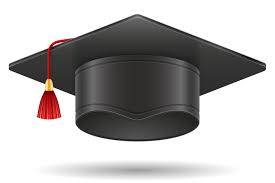 PELAKSANAAN EXCEL - REAL
Level 4
Research Intensive
Level 3Research Apprentice
Level 2Research Immersion
Level 1
Research Oriented
13
PELAKSANAAN INTEGRASI ANTARA KURSUS
Kemahiran Praktikal
SEM 2
SEM 4
SEM 6
SEM 8
FYP : UNIX - WBL
SEM 1
SEM 3
SEM 5
SEM 7
Integrated Design Project
14
SYARAT KEMASUKAN
PERBANDINGAN PROGRAM AKADEMIK YANG DIPOHON DENGAN UNIVERSITI LAIN DALAM DAN LUAR NEGARA
AGIHAN PERATUSAN KREDIT MENGIKUT KOMPONENKURIKULUM BERDASARKAN KEPERLUAN KPM (PT)-MQA
TARIKH KERTAS CADANGAN DILULUSKAN
KESIMPULAN
Mesyuarat JKTS KKA/ Mesyuarat Senat dengan segala hormatnya dipohon untuk meluluskan Kertas Kerja Cadangan Program Baharu (masukkan nama program).
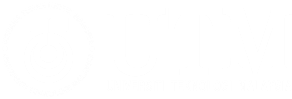 TERIMA KASIH
utm.my
univteknologimalaysia
utmofficial
Kerana Tuhan untuk Manusia